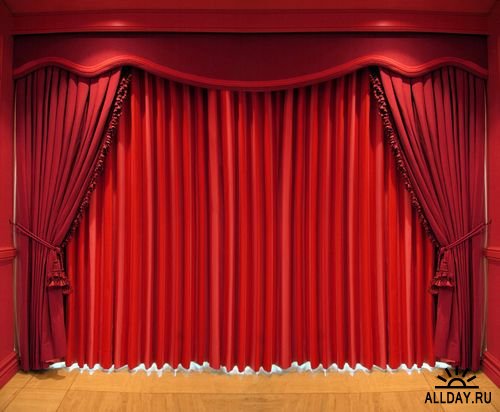 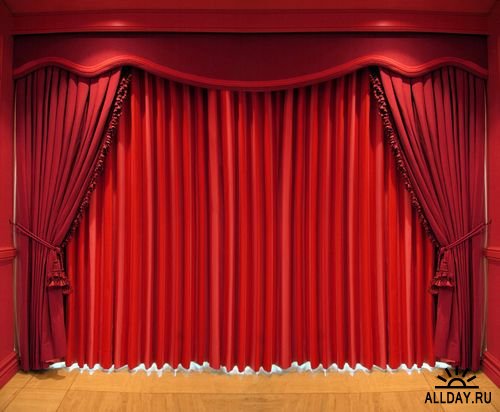 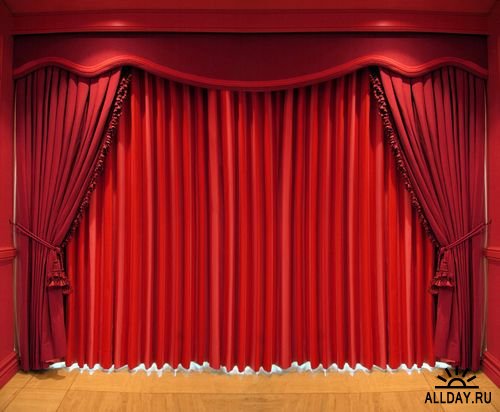 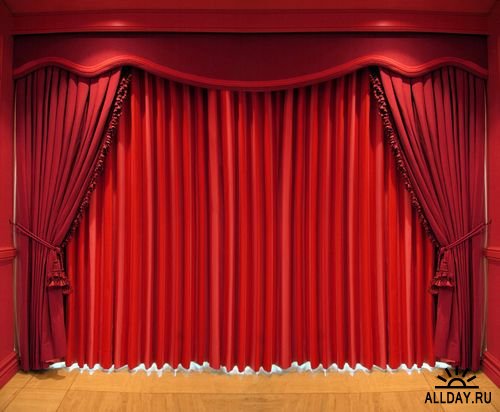 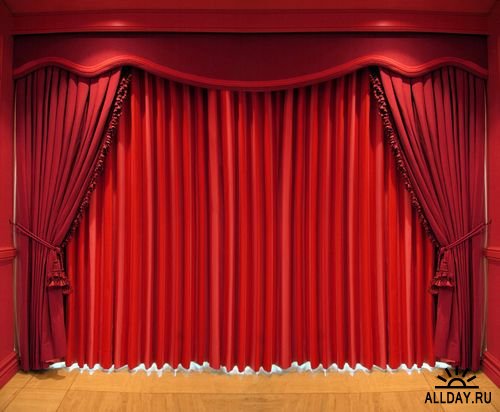 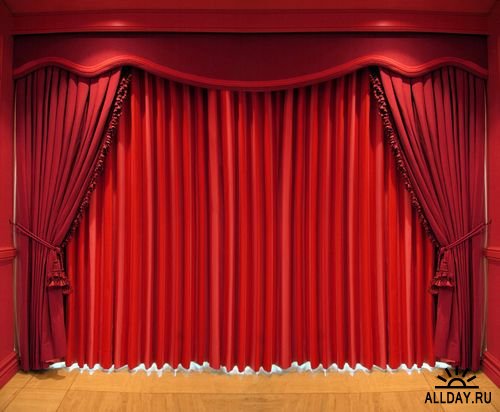 «Развитие речи и
 творческих способностей
детей через театральную
деятельность»
Ваше содержание
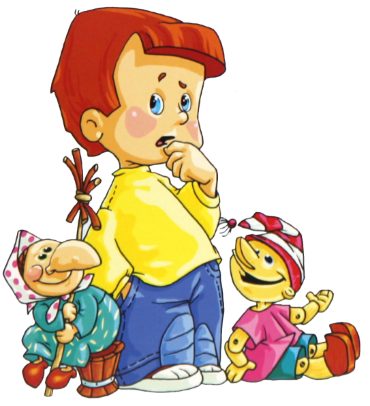 Детский сад «Лучик»
Воспитатель: Секретева С.Н.
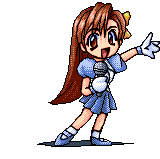 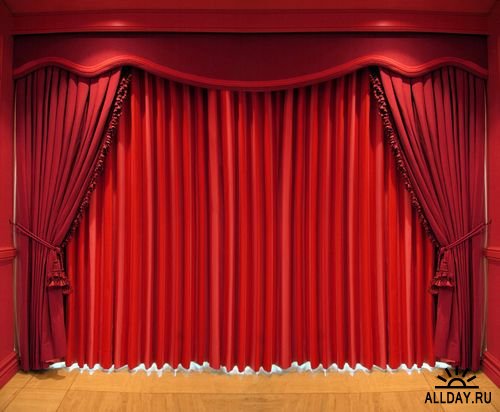 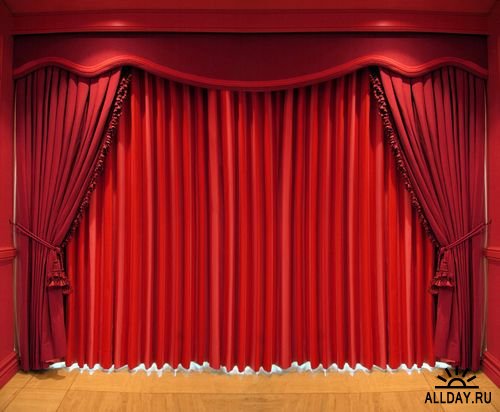 №1
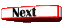 «Театрализация – это волшебный мир, в котором                           Ребенок радуется, играя, а играя, познает окружающее...»                                                                                                  О.П. Радынова
Цель моей работы: создать условия для развития речи детей через творческую активность в театрализованной деятельности.
Поставленные задачи:1.Создание условий для развития творческих способностей через театральную деятельность.
2.Развитие всех компонентов, функций и форм речевой деятельности.
   3. Познакомить детей с различными видами театров (кукольный, драматический,        музыкальный, детский, театр зверей и др.) 
  4. Совершенствовать артистические навыки детей, работать над речью, интонациями, обучать элементам образных выразительных средств (интонации, мимике, пантомимике)
  5. Формировать у детей интерес к театрализованной игре, чувство сотрудничества и взаимопомощи, желание участвовать в общем действии.
  6. Поддерживать стремление детей самостоятельно искать выразительные средства для создания образа персонажа, используя движение, позу, мимику, жест, речевую интонацию.
  7. Создавать благоприятные условия для привлечения родителей к сотрудничеству , к совместной деятельности детей и родителей средствами театрализовано-игровой деятельности
 8. Приобщать детей к русской народной культуре.
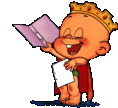 Влияние театрализованной игры на развитие речи ребенка
Театрализованная игра:
Стимулирует активную речь за счет расширения словарного запаса;
Ребенок усваивает богатство родного языка, его выразительные средства(динамику, темп, интонацию и др.);
Совершенствует артикуляционный аппарат;
Формируется диалогическая,                       эмоционально насыщенная,                                выразительная речь.
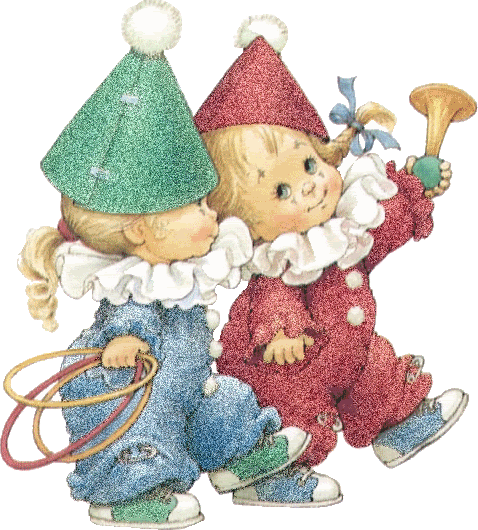 Развитие творческой активности дошкольниковпо программе Н.Ф.Сорокиной, Л.Г.Миланович«Театр- творчество- дети»
Игровые движения
Импровизация
Знакомст. с основами драматизации
Выразительное чтение
Знаком.с основами актерского мастерства
Роль костюмов, декораций
Мимика
Поиск выразительных средств
РЕБЕНОК
Выразительность движений
Знаком. с основами куольного театра
Самостоятельная театрализовдеят-сть
Игровые движения
Постановка спектаклей
Игры- драматизации
Работа над моторикой руки
Праздники, развлечения
Интонация, характер куклы
Рассказывание сказок
Реализация цели по развитию речи детей осуществляется через следующие виды совместной деятельности
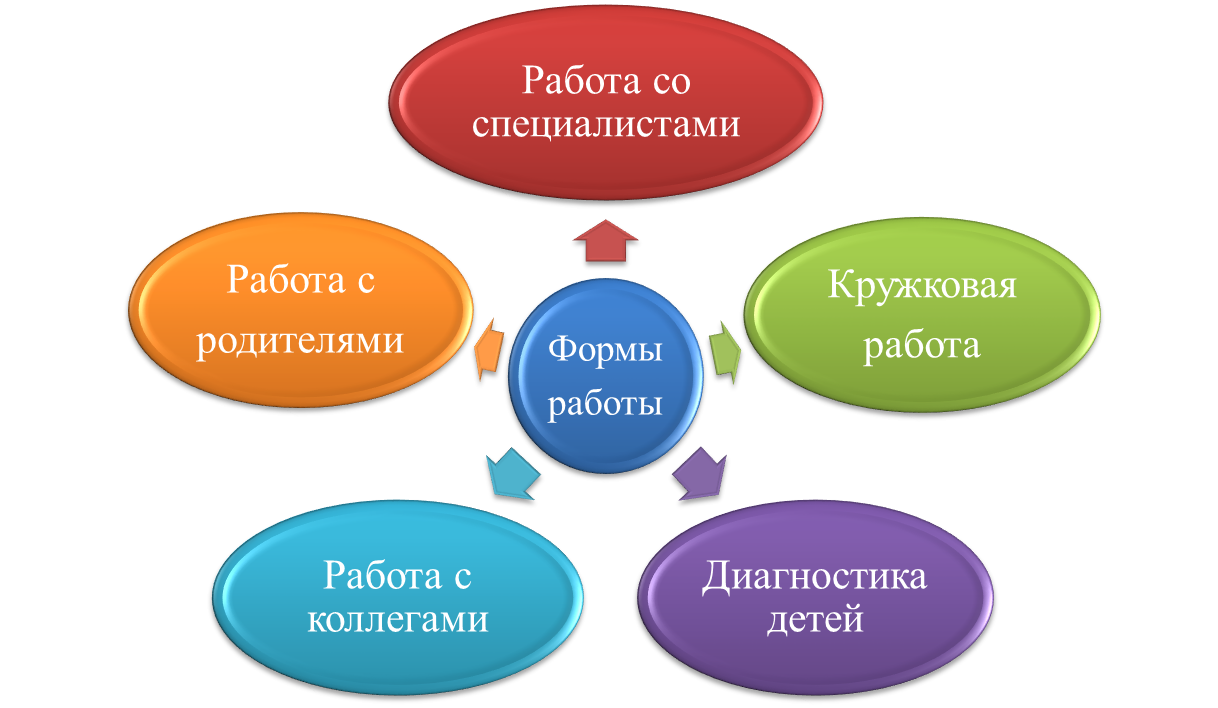 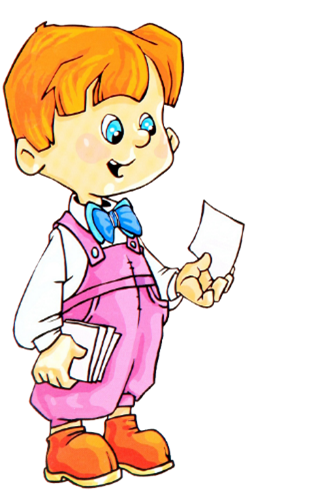 Взаимосвязь театрализации с НОД
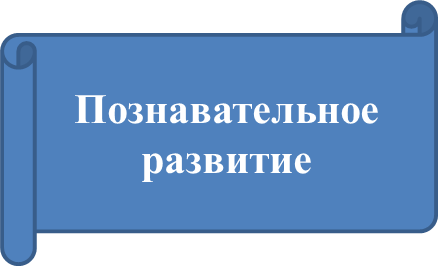 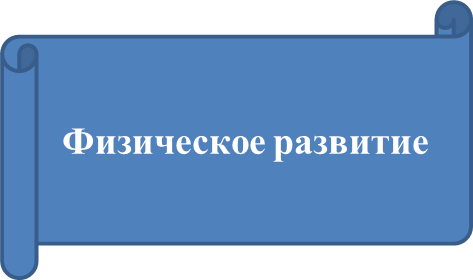 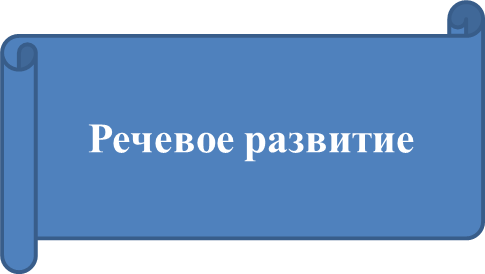 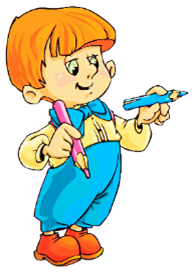 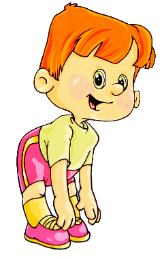 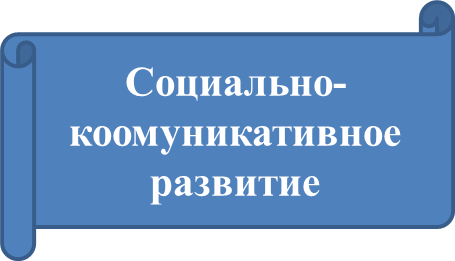 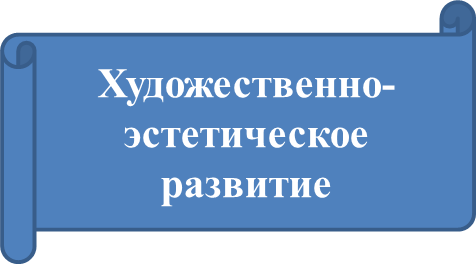 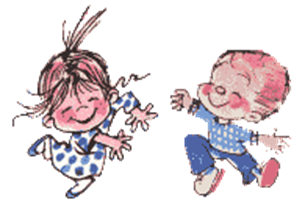 Основные направления работы с детьми
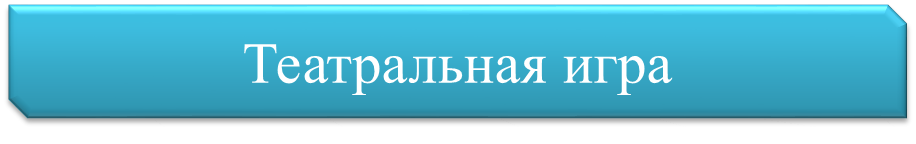 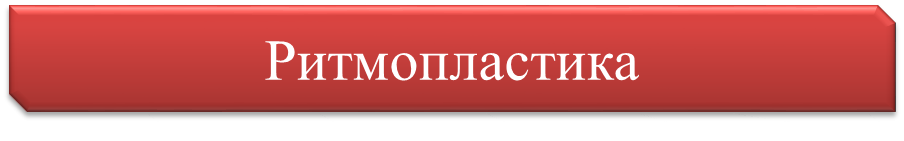 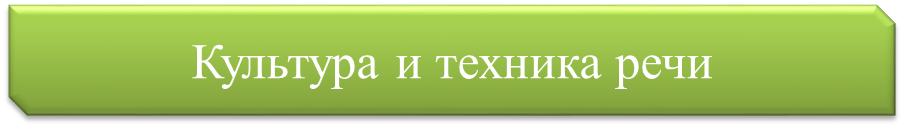 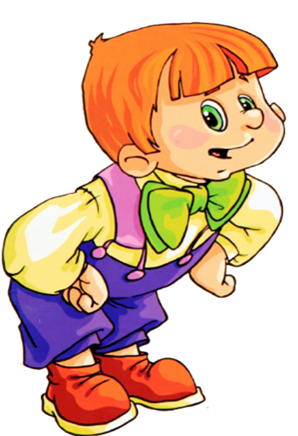 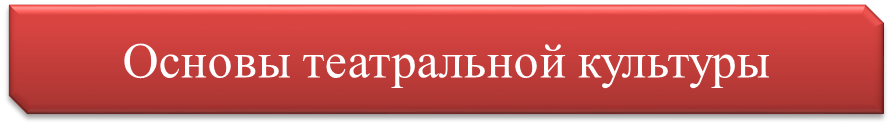 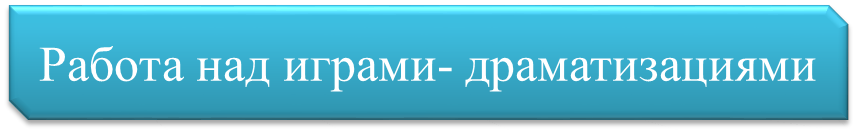